TRƯỜNG TIỂU HỌC ÁI MỘ A
Bài giảng trực tuyến lớp 3
Tuần 19
Tập đọc – Kể chuyện:
Hai Bà Trưng
Hãy nêu tên các chủ điểm của chương trình môn Tiếng Việt lớp 3 tập 2?
Các chủ điểm của chương trình môn Tiếng Việt lớp 3 tập 2
Sáng tạo
Bầu trời và
 mặt đất
Nghệ thuật
Bảo vệ 
Tổ quốc
Ngôi nhà chung
Lễ hội
Thể thao
Tập đọc – Kể chuyện
Hai Bà Trưng
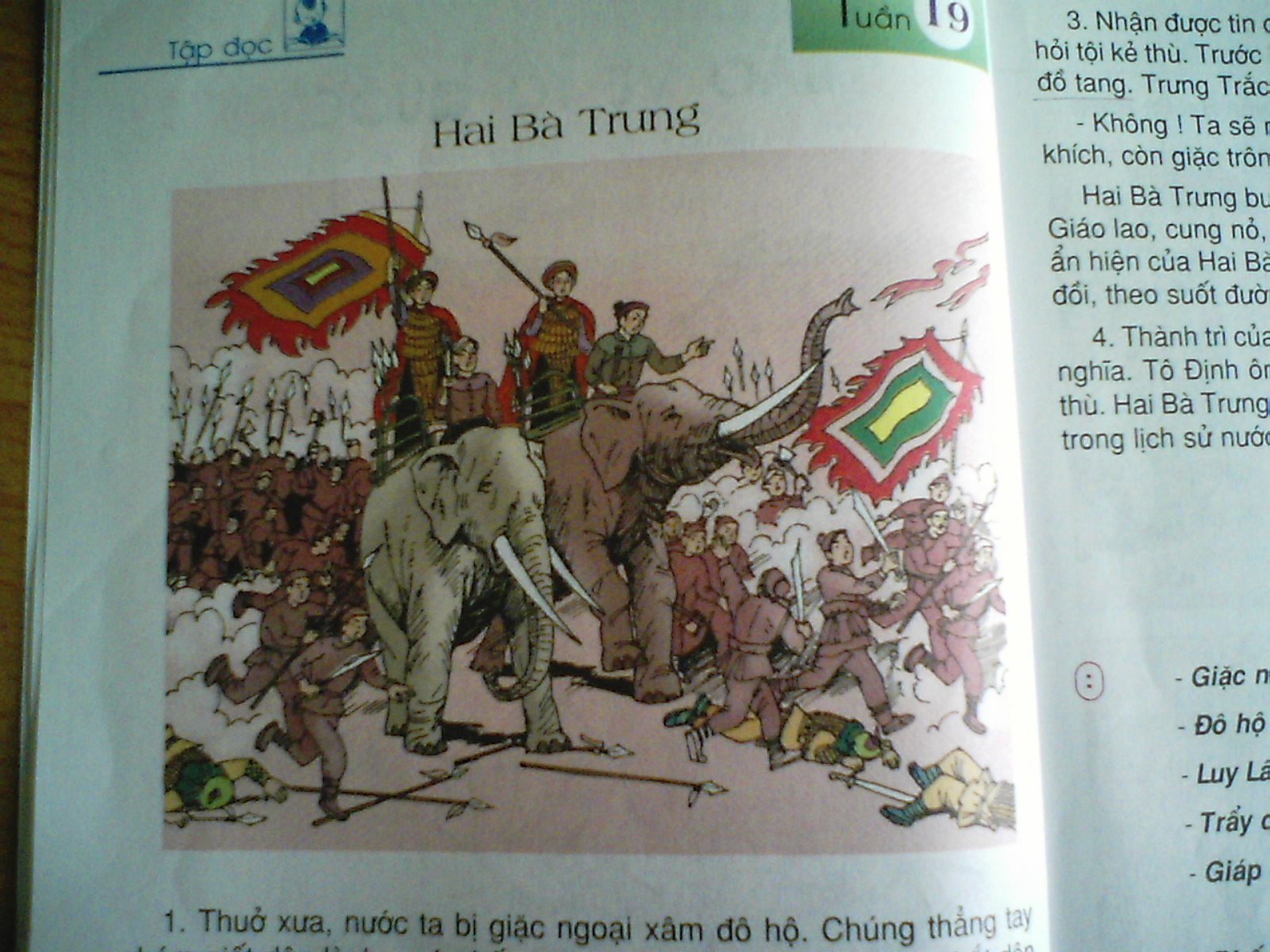 Bức tranh vẽ cảnh gì?
Hai Bà Trưng
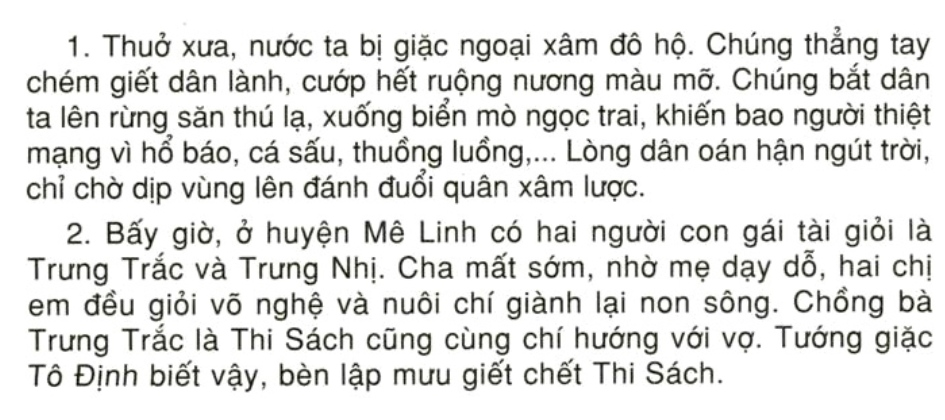 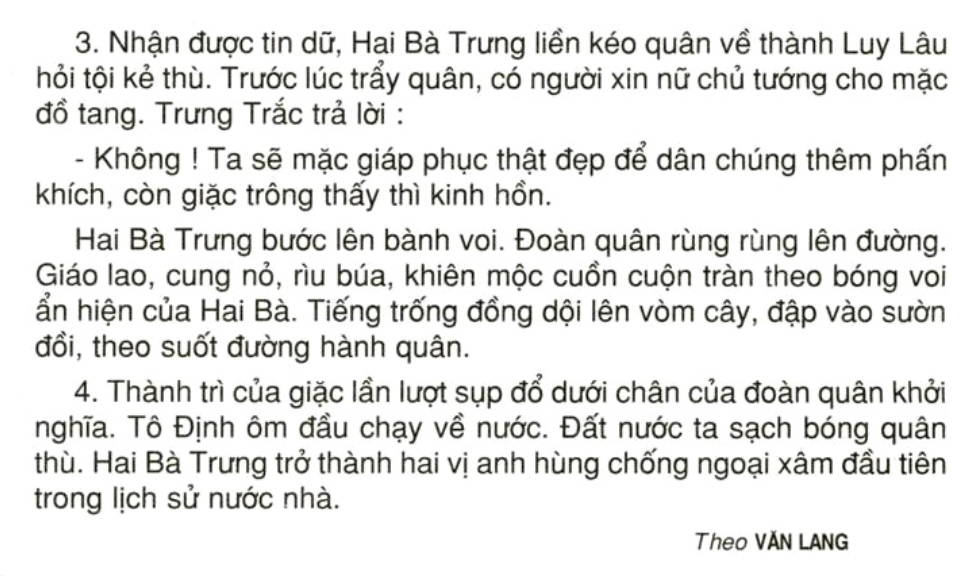 Hai Bà Trưng
Luyện đọc
* Đọc đúng:
- Ruộng nương, thuồng luồng, oán hận, lập mưu, rùng rùng, rìu búa, tướng giặc.
* Ngắt câu:
- Chúng bắt dân ta lên rừng săn thú lạ,/xuống biển mò ngọc trai/ khiến bao người thiệt mạng /vì hổ báo cá sấu,/ thuồng luồng…
* Giải nghĩa từ:
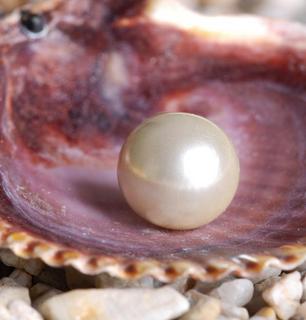 - Ngọc trai
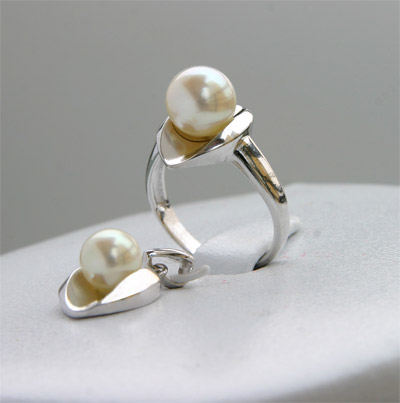 - Giặc ngoại xâm:
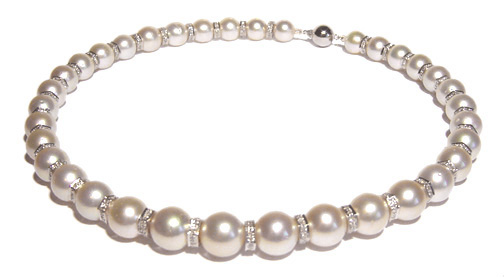 - Đô hộ:
- Luy Lâu
- Trẩy quân:
- Giáp phục:
- Phấn khích:
Tập đọc – Kể chuyện
Hai Bà Trưng
LUYỆN  ĐỌC
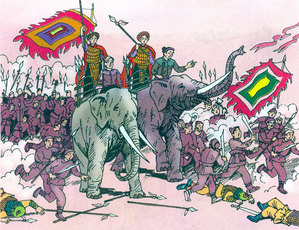 Hai Bà Trưng
Tìm hiểu bài
1. Nêu những tội ác của giặc ngoại xâm đối với dân ta.
- Chém giết dân làng, cướp hết ruộng nương.
- Bắt dân lên rừng săn thú lạ, xuống biển mò ngọc trai…khiến bao nhiêu người thiệt mạng vì hổ báo, cá sấu, thuồng luồng.
2. Hai Bà Trưng có tài và chí lớn như thế nào?
- Tài giỏi võ nghệ.
3. Vì sao Hai bà Trưng khởi nghĩa?
- Yêu nước, căm thù giặc.
Hai Bà Trưng
Tìm hiểu bài
4. Hãy tìm những chi tiết nói lên khí thế của đoàn quân khởi nghĩa?
- Đoàn quân rùng rùng lên đường.
- Thế trận cuồn cuộn, tiếng trống vang dội.
- Hai Bà Trưng cưỡi voi đi trước.
* Kết quả của cuộc khởi nghĩa như thế nào?
Thành trì của giặc sụp đổ, Tô Định ôm đầu chạy về nước.
5. Vì sao bao đời nay nhân dân ta tôn kính Hai Bà Trưng?
- Hai Bà đã giành được độc lập cho đất nước ta.
Nội dung:
Ca ngợi tinh thần bất khuất  chống giặc ngoại xâm của Hai Bà Trưng và nhân dân ta
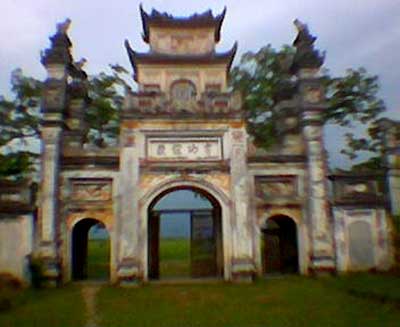 Thành Luy Lâu
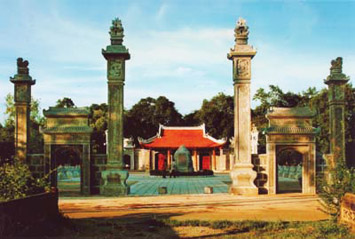 Đền thờ Hai Bà Trưng ở huyện Mê Linh, tỉnh Vĩnh Phúc
Hai Bà Trưng
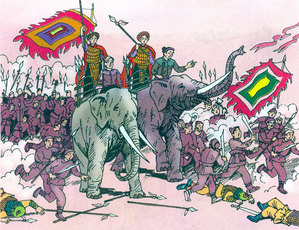 LUYỆN ĐỌC LẠI
Thuở xưa,/ nước ta bị giặc nước ngoài đô hộ.// Chúng
 thẳng tay chém giết dân lành,/ cướp hết ruộng nương 
màu mỡ.// Chúng bắt dân ta lên rừng săn thú lạ,/ xuống 
biển mò ngọc trai,/ khiến bao người thiệt mạng vì hổ báo,/ cá sấu/, thuồng luồng//… Lòng dân oán hận ngút trời/ chỉ chờ dịp vùng lên đánh đuổi quân xâm lược.//
Hai Bà Trưng
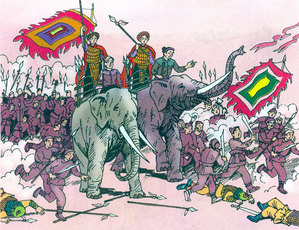 KỂ CHUYỆN
1
2
3
4
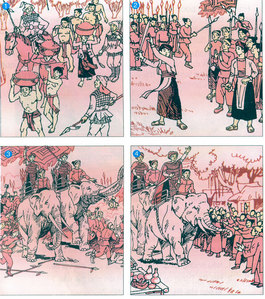 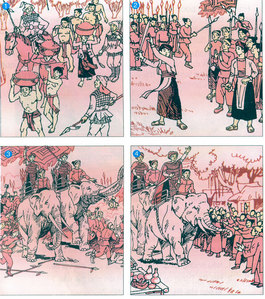 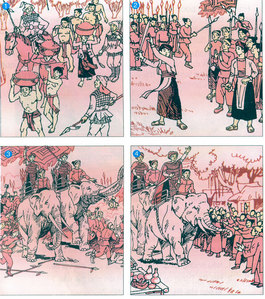 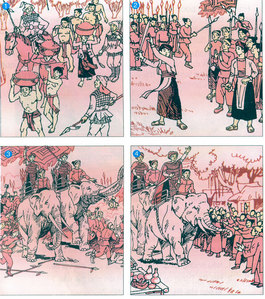 Hai Bà Trưng
KỂ CHUYỆN
* Dựa vào các tranh sau, hãy kể lại từng đoạn câu chuyện Hai Bà Trưng.
1
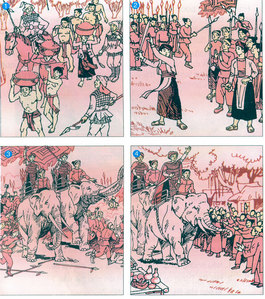 Tập đọc – Kể chuyện
KỂ CHUYỆN
Hai Bà Trưng
* Đoạn 1:
- Thưở xưa nước ta bị giặc ngoại xâm đô hộ, chúng thẳng tay chém giết dân lành, cướp hết ruộng nương. Chúng còn bắt dân ta lên rừng săn thú la, xuống biển mò ngọc trai,… làm cho lòng dân oán hận ngút trời.
2
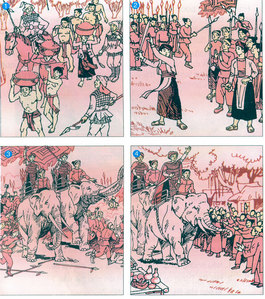 Tập đọc – Kể chuyện
KỂ CHUYỆN
Hai Bà Trưng
* Đoạn 2:
- Bấy giờ ở huyện Mê Linh có hai người con gái tài giỏi võ nghệ tên là Trưng Trắc và em là Trưng Nhị, hai chị em đều nuôi chí dành lại non sông.
3
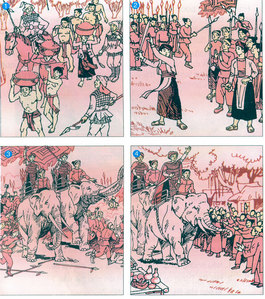 Hai Bà Trưng
KỂ CHUYỆN
* Đoạn 3:
- Giặc đã giết Thi Sách chồng bà Trưng Trắc. Nhận được tin dữ, Hai Bà liền kéo quân về thành Luy Lâu và bắt đầu cuộc khởi nghĩa. Hai bà cưỡi voi đi trước, đoàn quân rùng rùng lên đường. Thế trận cuồn cuộn, tiếng trống vang dội.
4
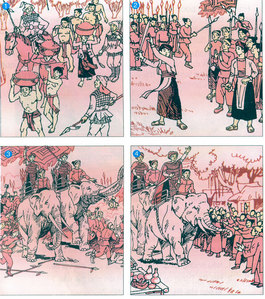 Tập đọc – Kể chuyện
KỂ CHUYỆN
Hai Bà Trưng
* Đoạn 4:
- Thành trì của giặc lần lượt sụp đổ. Tô Định ôm đầu bỏ chạy về nước. Đất nước ta sạch bóng quân thù. Hai Bà Trưng trở thành hai vị anh hùng chống giặc ngoại xâm đầu tiên trong lịch sử nước nhà.
KỂ CHUYỆN
4
2
1
3
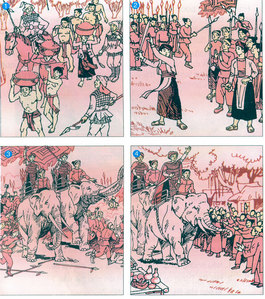 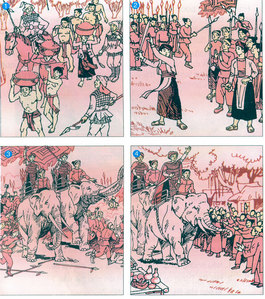 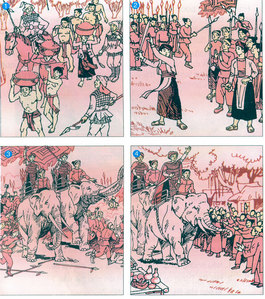 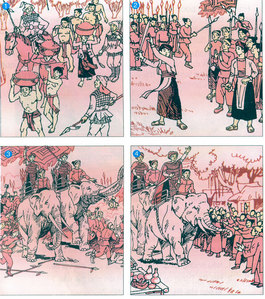 Tập đọc – Kể chuyện
Hai Bà Trưng
* Dựa vào các tranh sau, hãy kể lại tóm tắt câu chuyện Hai Bà Trưng.
Câu chuyện này giúp các em hiểu được điều gì ?
- Dân tộc Việt Nam ta có truyền thống chống giặc ngoại xâm bất khuất từ bao đời nay , phụ nữ Việt Nam rất anh hùng bất khuất.
CHÀO CÁC EM !